STS2018/19Cvičenie – 10. týždeň
Lˇ. Maceková
KEMT – FEI - TUKE
Príklad 1:  Výpočet priemeru parabolickej antény pri satelitnom príjme

...
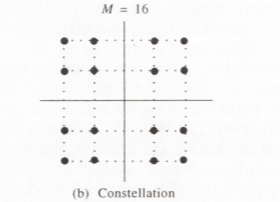 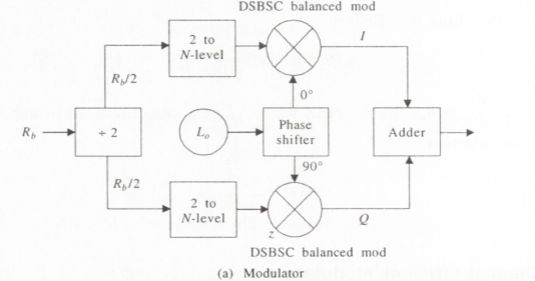 Obr. 1 QAM (DSBSC –  Double-SideBand Suppressed-Carrier)
Príklad 2: QAM

Vypočítajte efektívnu šírku pásma požadovanú na prenos 16-QAM-strímu, keď zdrojový dátový tok je 50 Mbps.
Riešenie:
Rb = 50 Mbps   ... Rýchlosť zdrojového dátového toku
M = 16 stavov (symbolov), modulujúcich 1 nosnú, viď. Obr. 1 vpravo 
   log2M = log216 = 4  = počet bitov na stav 

Rm= Rb / (log2M) = 50 . 106  / 4 = 12,5 . 106   [stavov za sec], t.j. 12,5 Mbd … modulačná rýchlosť, stavová rýchlosť; bd – baud – jednotka symbolovej rýchlosti  - 1 symbol za sekundu

Pri modulácii DSBSC (Obr. 1 vľavo) potom  B = 12,5 MHz      …. Šírka pásma
Príklad 3:   TDMA – účinnosť rámca (frame efficiency) – príklad výpočtu

Vypočítajte účinnosť rámca a počet hlasových kanálov pre QPSK, a pre BPSK v rámci komunikačného systému Intelsat. Štruktúra časových rámcov je nasledovná:
Teória: pri TDMA v INTELSAT, sú dáta rozdelené do rámcov, každý trvá Tf sec., obsahuje celkovo FLt symbolov, z ktorých len časť je dátových (payload, traffic bits). Kvôli spoľahlivosti, synchronizácii a zabezpečeniu rámce obsahujú dosť veľký počet symbolov tvoriacich „hlavičku“ (overhead), predstavujúcich „stratu“ a znižujúcich účinnosť rámca ηf.
To sú tzv. guard time, reference, preamble, a post-amble symboly.
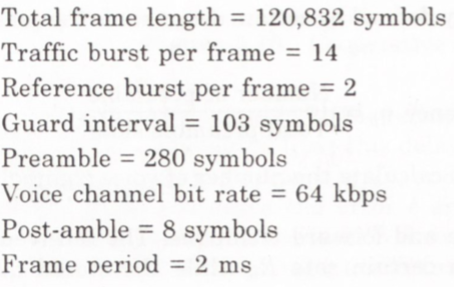